Одиннадцать шагов
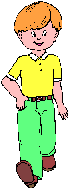 Авторы: 
Лебедев Сергей,
Карпов Николай  
учащиеся группы
 ЭСР ¾ ГОУ НПО ЯО ПУ № 25 г.Рыбинск
Телефон - автомат
1900 г. В американском городе Хартфорде устанавливается первый в мире монетный телефон-автомат.
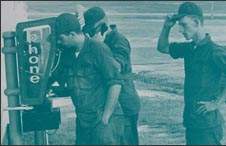 Грампластинка
1903 г. Инженер Эмиль Берлинер создает грампластинку. Грампластинка позволила каждому стать музыкантом.
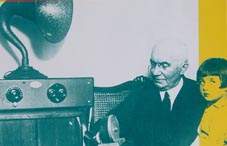 Телевещание
1907 г., 25 июля. Русский физик Борис Розинг оформляет заявку на изобретение, положившее начало современному телевидению. В 1936 году в Англии и США началось регулярное телевещание.
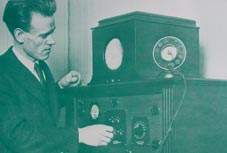 Пластмасса
1908 г. Химик Л. Бакеланд изготавливает первую синтетическую пластмассу. В честь ученого материал назвали бакелитом.
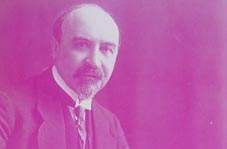 Конвейер
1913 г. Генри Форд разрабатывает метод конвейерной сборки. Изобретение Форда положило начало новому типу производства, основанному на принципе непрерывности процесса.
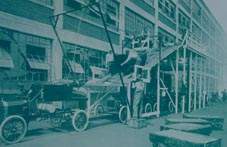 Крекинг-процесс
1913 г. Английский химик Бартон патентует крекинг-процесс. Изобретение крекинга позволило в несколько раз повысить выход бензина и ароматических углеводородов. Это дало возможность обеспечить интенсивно развивающееся автомобилестроение и нефтехимию.
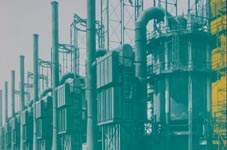 Транзистор
1947 г., 23 декабря. Уильям Шокли, Уолтер Браттайн и Джон Бардин впервые демонстрируют "эффект транзистора". Цилиндрик на крошечной полупроводниковой пластинке усиливал входной электрический сигнал в 100 раз. КПД транзистора достигал 70 процентов (против 10 у ламп). Ученые считают, что без изобретения транзистора никогда не смогла бы наступить Информационная Эпоха.
Пионер-10
1972 г., 3 марта. С космодрома на мысе Кеннеди запущена автоматическая межпланетная станция "Пионер-10".На борту корабля была установлена табличка с посланиями к инопланетянам. Табличка содержала информацию о местоположении Земли и Солнечной системы, о времени запуска, о том, какие мы, люди.
Персональный компьютер
1976 г., 1 апреля. Стив Джобс и Стив Возняк регистрируют фирму Apple Computer для продажи первого в мире персонального компьютера. Свое детище Джобс и Возняк собрали в гараже из подручных компонентов. 
    Так без суеты и шума 
    свершилась Великая
    компьютерная 
    революция.
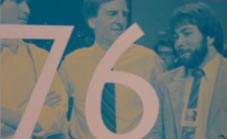 Пересадка сердца
1967 г., 3 декабря. Южноафриканский врач Кристиан Барнард совершает первую в мире пересадку человеческого сердца. .
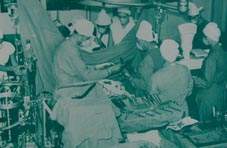 Ребенок из пробирки
1979 г. На свет появляется первый "ребенок из пробирки". 
"Отец" метода искусственного оплодотворения - сэр Роберт Эдвардс из Кембриджа.
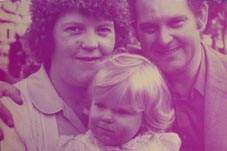 одиннадцать шагов
"Крохотный шаг для человека, огромный прыжок для человечества". Прошедший век научил нас, что незначимых событий не бывает. Событие - это то, что не позволяет миру оставаться таким, как прежде.